55-3
These materials are by the Kongki Ka Project and are made available to you under the terms of the Creative Commons Attribution ShareAlike license 4.0.
You have permission to share and redistribute these materials in any format and to make reasonable revisions and adaptations of this translation, provided that:
You include the above licence and source information.
If you redistribute these materials or create derivatives, you must distribute your contributions under the same license as the original.
 
The Holy Bible, Berean Standard Bible, BSB is produced in cooperation with Bible Hub, Discovery Bible, OpenBible.com, and the Berean Bible Translation Committee. This text of God's Word has been dedicated to the public domain.
 
Hindi text is from Free Bibles India. This translation is made available under the terms of a Creative Commons Attribution-ShareAlike 4.0 International License.
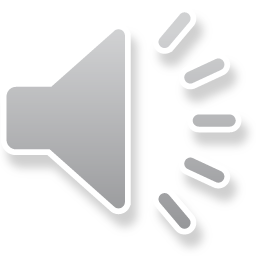 [Speaker Notes: ch]
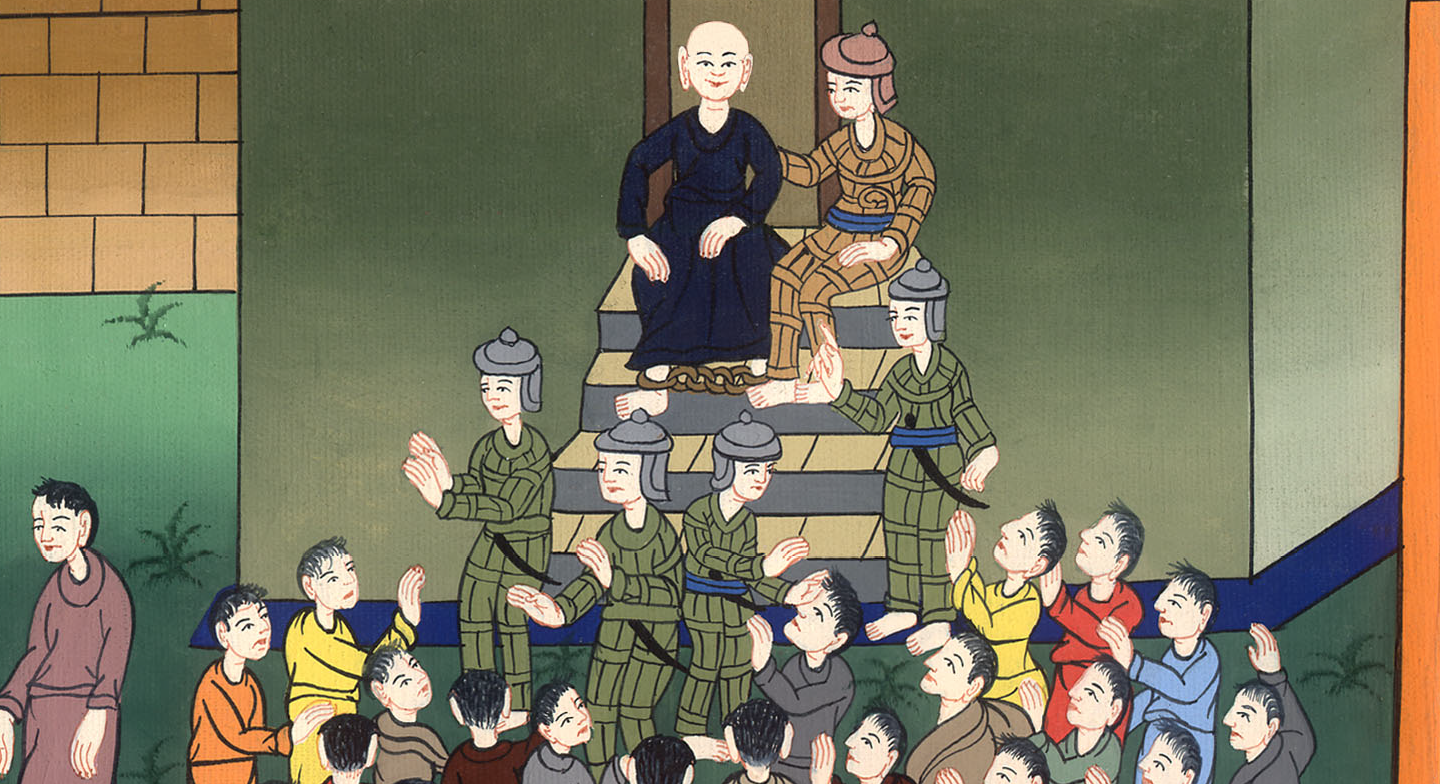 भीड़ में पौलुस का संदेश - प्रेरितों के काम 21:40 - 22:29
This work is licensed under a Creative Commons Attribution-ShareAlike 4.0 International License
भीड़ में पौलुस का संदेश - प्रेरितों के काम 21:40 - 22:29
Paul Addresses the Crowd – Acts 21:40 – 22:29
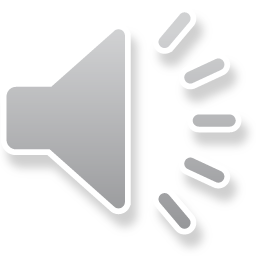 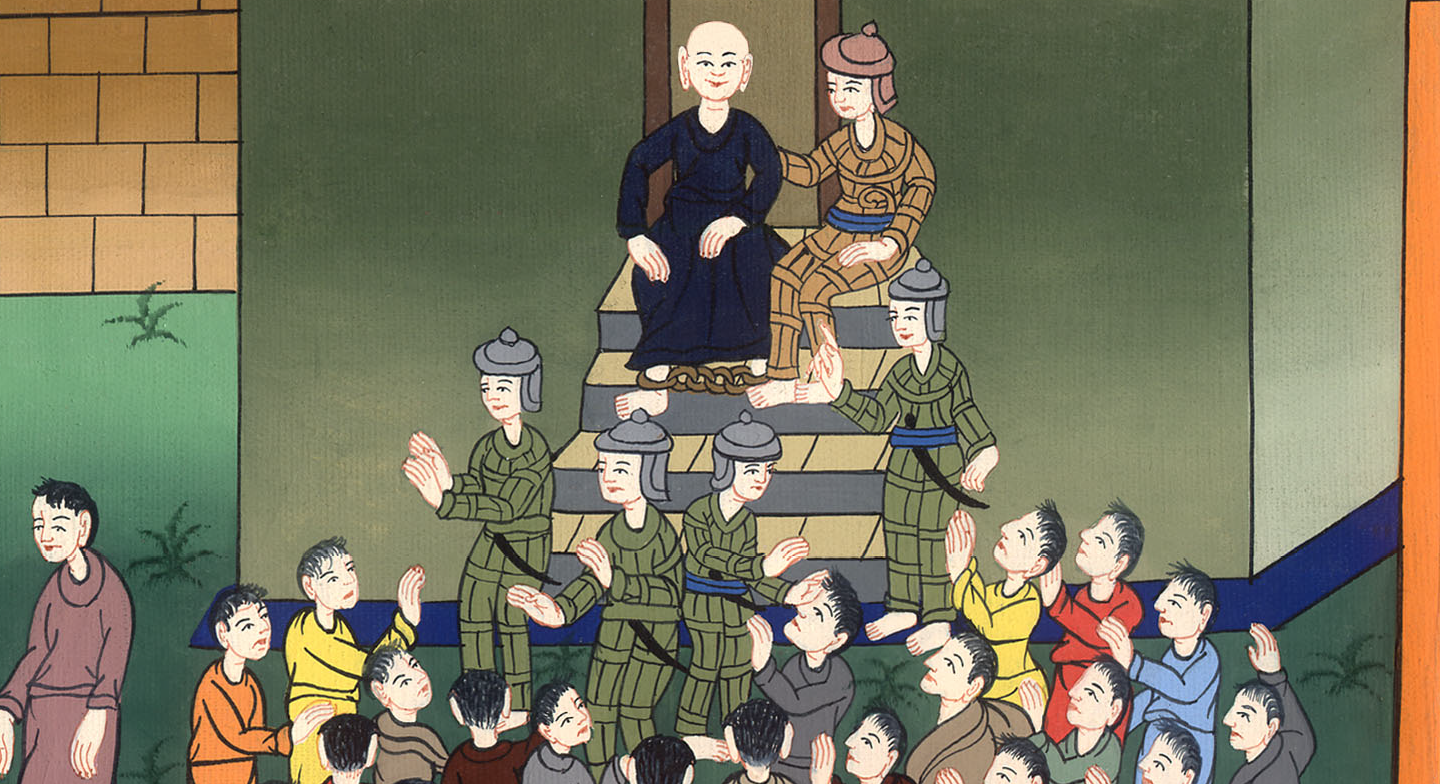 भीड़ में पौलुस का संदेश - प्रेरितों के काम 21:40 - 22:29
40जब उसने आज्ञा दी, तो पौलुस ने सीढ़ी पर खड़े होकर लोगों को हाथ से संकेत किया। जब वे चुप हो गए, तो वह इब्रानी भाषा में बोलने लगा:
40Having received permission, Paul stood on the steps and motioned to the crowd. A great hush came over the crowd, and he addressed them in Hebrew:
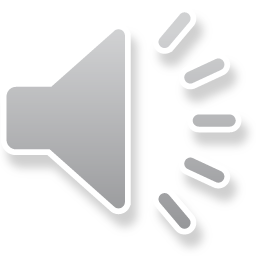 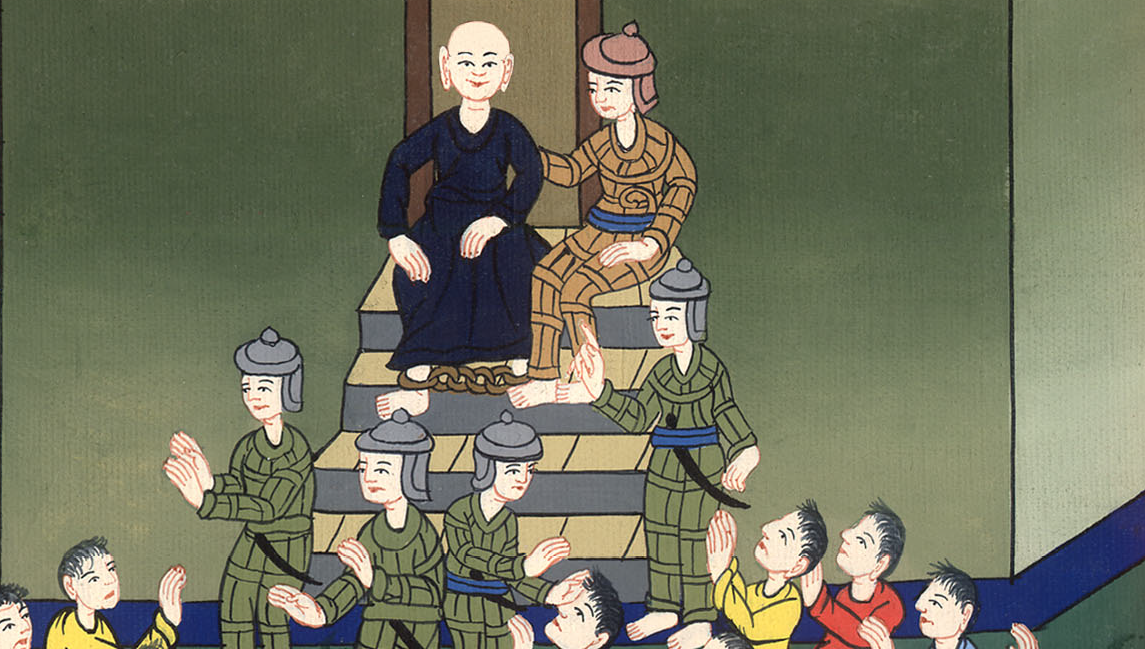 प्रेरितों के काम 21:40
1“हे भाइयों और पिताओं, मेरा प्रत्युत्तर सुनो, जो मैं अब तुम्हारे सामने कहता हूँ।”
2 वे यह सुनकर कि वह उनसे इब्रानी भाषा में बोलता है, वे चुप रहे। तब उसने कहा:
1“Brothers and fathers, listen now to my defense before you.” 2When they heard him speak to them in Hebrew, they became even more silent.
Then Paul declared,
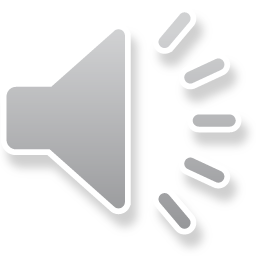 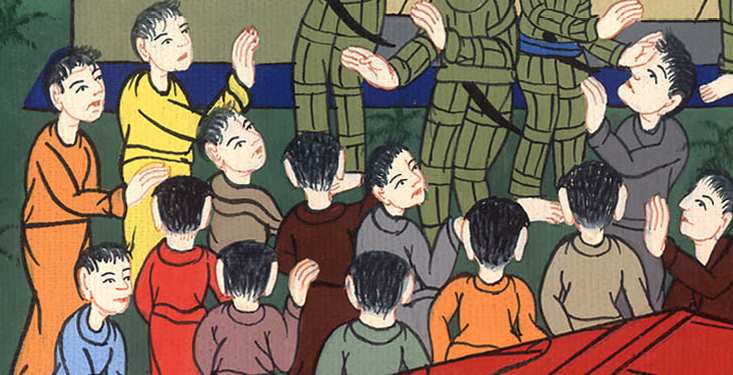 प्रेरितों के काम 22:1,2
3“मैं तो यहूदी हूँ, जो किलिकिया के तरसुस में जन्मा; परन्तु इस नगर में गमलीएलa के पाँवों के पास बैठकर शिक्षा प्राप्त की, और पूर्वजों की व्यवस्था भी ठीक रीति पर सिखाया गया; और परमेश्वर के लिये ऐसी धुन लगाए था, जैसे तुम सब आज लगाए हो।
3“I am a Jew, born in Tarsus of Cilicia, but raised in this city. I was educated at the feet of Gamaliel in strict conformity to the law of our fathers. I am just as zealous for God as any of you here today.
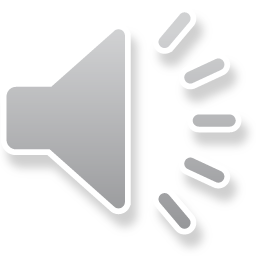 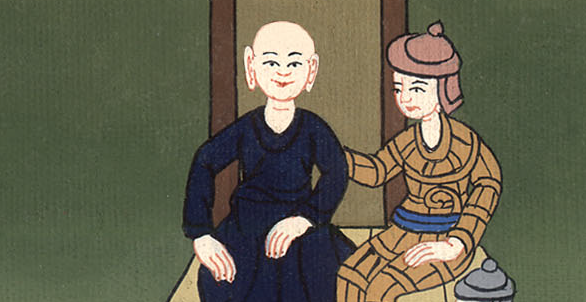 प्रेरितों के काम 22:3
4मैंने पुरुष और स्त्री दोनों को बाँधकर, और बन्दीगृह में डालकर, इस पंथ को यहाँ तक सताया, कि उन्हें मरवा भी डाला।
4I persecuted this Way even to the death, detaining both men and women and throwing them into prison,
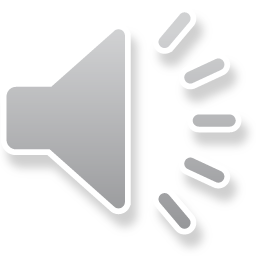 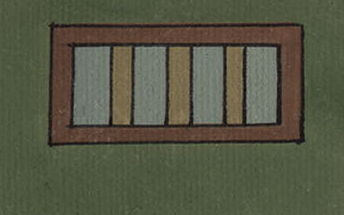 प्रेरितों के काम 22:4
5स्वयं महायाजक और सब पुरनिए गवाह हैं; कि उनमें से मैं भाइयों के नाम पर चिट्ठियाँ लेकर दमिश्क को चला जा रहा था, कि जो वहाँ हों उन्हें दण्ड दिलाने के लिये बाँधकर यरूशलेम में लाऊँ।
6 “जब मैं यात्रा करके दमिश्क के निकट पहुँचा, तो ऐसा हुआ कि दोपहर के लगभग अचानक एक बड़ी ज्योति आकाश से मेरे चारों ओर चमकी।
5as the high priest and the whole Council can testify about me. I even obtained letters from them to their brothers in Damascus, and I was on my way to apprehend these people and bring them to Jerusalem to be punished.
6About noon as I was approaching Damascus, suddenly a bright light from heaven flashed around me.
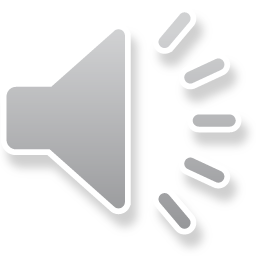 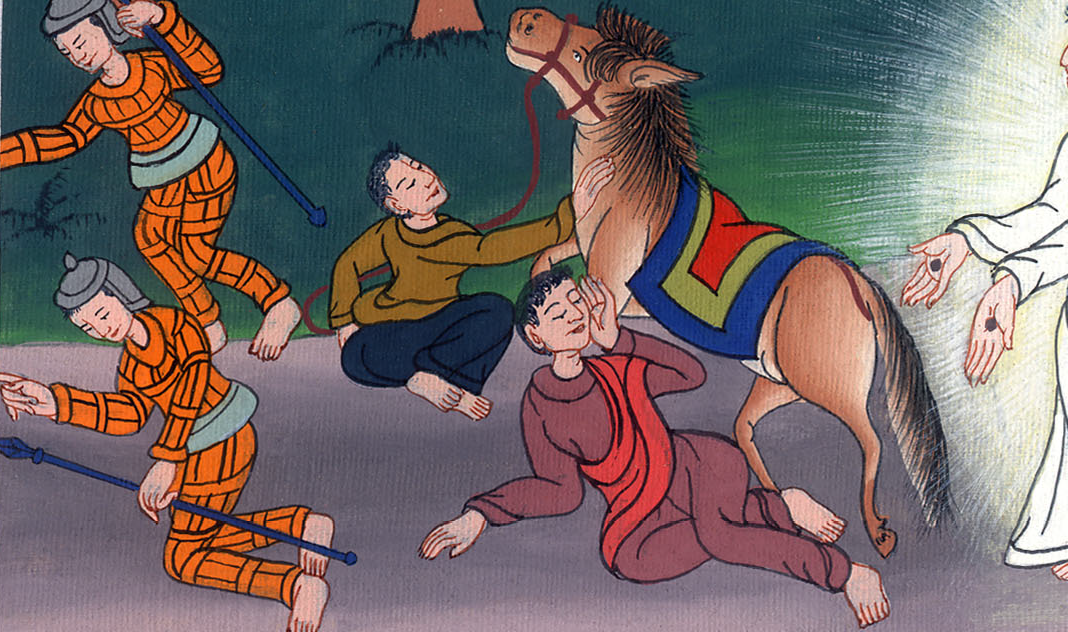 प्रेरितों के काम 22:5,6
7और मैं भूमि पर गिर पड़ा: और यह वाणी सुनी, ‘हे शाऊल, हे शाऊल, तू मुझे क्यों सताता है?’
8 मैंने उत्तर दिया, ‘हे प्रभु, तू कौन है?’ उसने मुझसे कहा, ‘मैं यीशु नासरी हूँ, जिसे तू सताता है।’
7I fell to the ground and heard a voice say to me, ‘Saul, Saul, why do you persecute Me?’
8‘Who are You, Lord?’ I asked.
‘I am Jesus of Nazareth, whom you are persecuting,’ He replied.
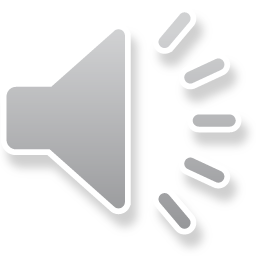 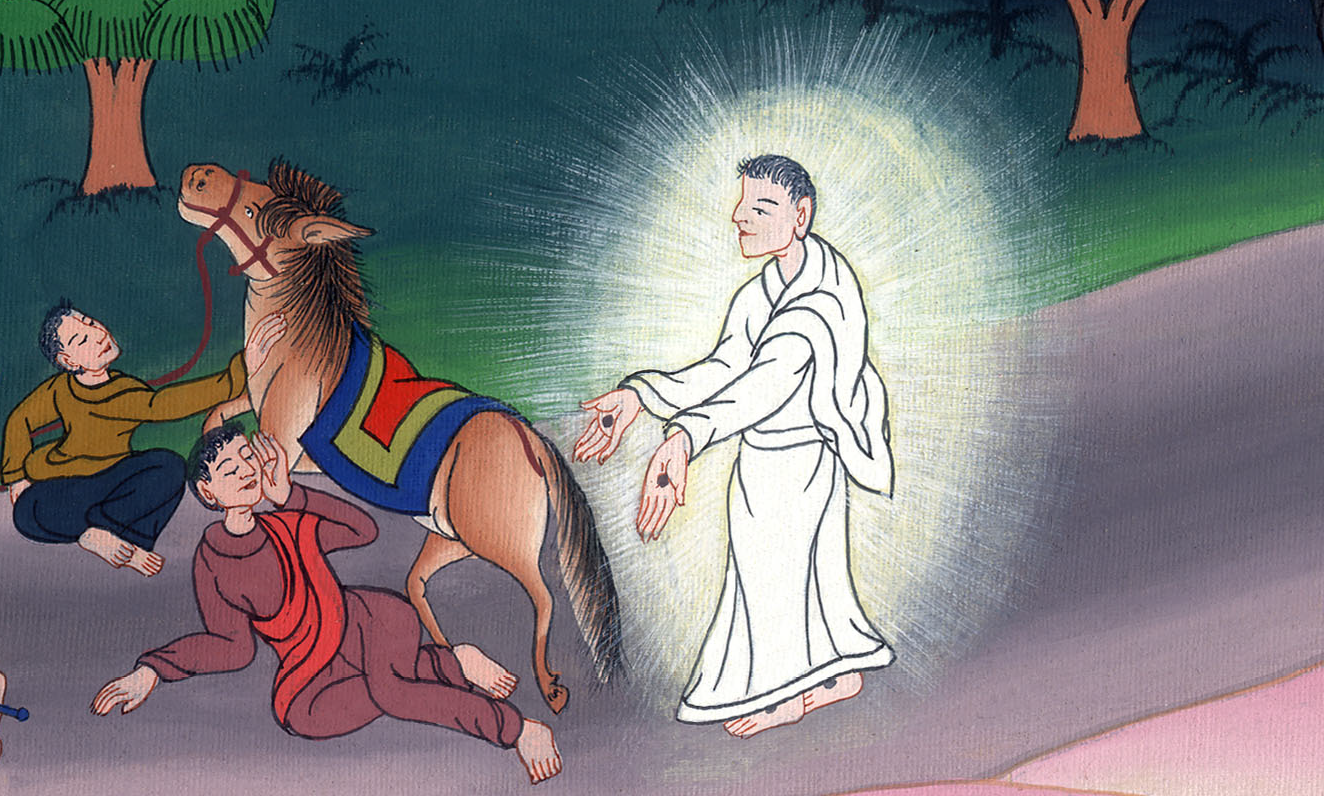 प्रेरितों के काम 22:7,8
10तब मैंने कहा, ‘हे प्रभु, मैं क्या करूँ?’ प्रभु ने मुझसे कहा, ‘उठकर दमिश्क में जा, और जो कुछ तेरे करने के लिये ठहराया गया है वहाँ तुझे सब बता दिया जाएगा।’
11 जब उस ज्योति के तेज के कारण मुझे कुछ दिखाई न दिया, तो मैं अपने साथियों के हाथ पकड़े हुए दमिश्क में आया।
10Then I asked, ‘What should I do, Lord?’
‘Get up and go into Damascus,’ He told me. ‘There you will be told all that you have been appointed to do.’
11Because the brilliance of the light had blinded me, my companions led me by the hand into Damascus.
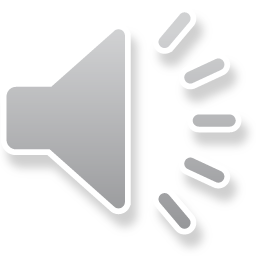 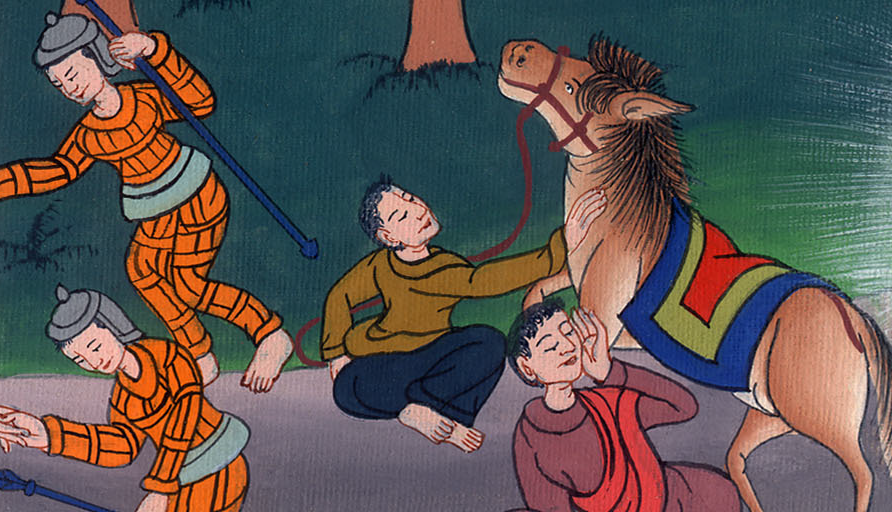 प्रेरितों के काम 22:10,11
12“तब हनन्याह नाम का व्यवस्था के अनुसार एक भक्त मनुष्य, जो वहाँ के रहनेवाले सब यहूदियों में सुनाम था, मेरे पास आया,
12There a man named Ananias, a devout observer of the law who was highly regarded by all the Jews living there,
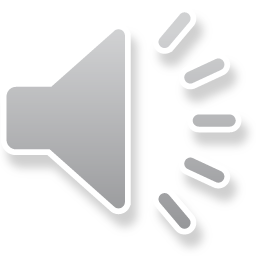 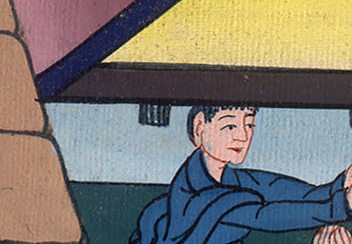 प्रेरितों के काम 22:12
13और खड़ा होकर मुझसे कहा, ‘हे भाई शाऊल, फिर देखने लग।’ उसी घड़ी मेरी आँखें खुल गई और मैंने उसे देखा।
13came and stood beside me. ‘Brother Saul,’ he said, ‘receive your sight.’ And at that moment I could see him.
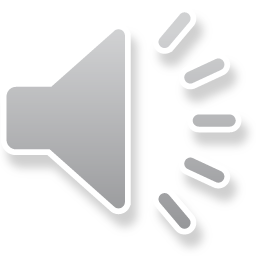 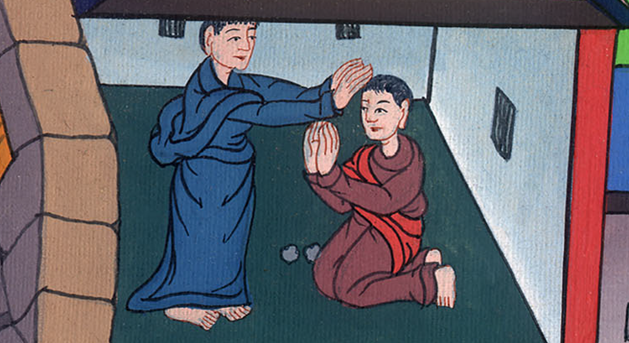 प्रेरितों के काम 22:13
14तब उसने कहा, ‘हमारे पूर्वजों के परमेश्वर ने तुझे इसलिए ठहराया है कि तू उसकी इच्छा को जाने, और उस धर्मी को देखे, और उसके मुँह से बातें सुने।
14Then he said, ‘The God of our fathers has appointed you to know His will, and to see the Righteous One, and to hear His voice.
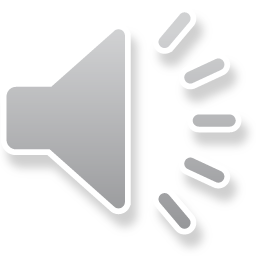 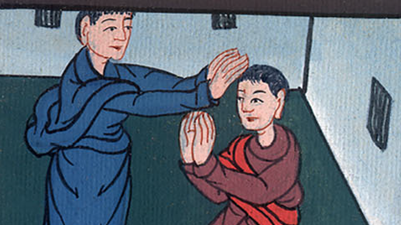 प्रेरितों के काम 22:14
15क्योंकि तू उसकी ओर से सब मनुष्यों के सामने उन बातों का गवाह होगा, जो तूने देखी और सुनी हैं। 
16 अब क्यों देर करता है? उठ, बपतिस्मा ले, और उसका नाम लेकरb अपने पापों को धो डाल।’
15You will be His witness to everyone of what you have seen and heard. 16And now what are you waiting for? Get up, be baptized, and wash your sins away, calling on His name.’
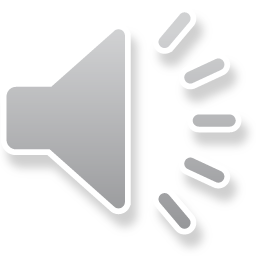 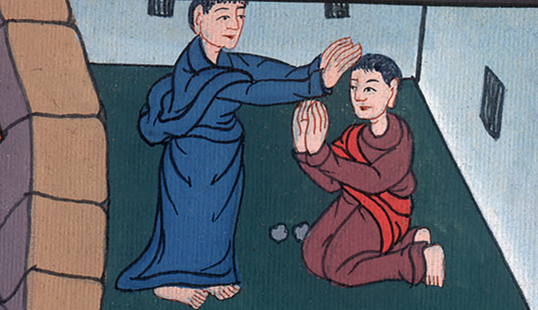 प्रेरितों के काम 22:15,16
17“जब मैं फिर यरूशलेम में आकर मन्दिर में प्रार्थना कर रहा था, तो बेसुध हो गया। 
18 और उसको देखा कि मुझसे कहता है, ‘जल्दी करके यरूशलेम से झट निकल जा; क्योंकि वे मेरे विषय में तेरी गवाही न मानेंगे।’
17Later, when I had returned to Jerusalem and was praying at the temple, I fell into a trance 18and saw the Lord  saying to me, ‘Hurry! Leave Jerusalem quickly, because the people here will not accept your testimony about Me.’
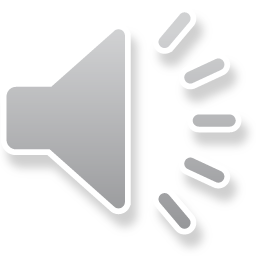 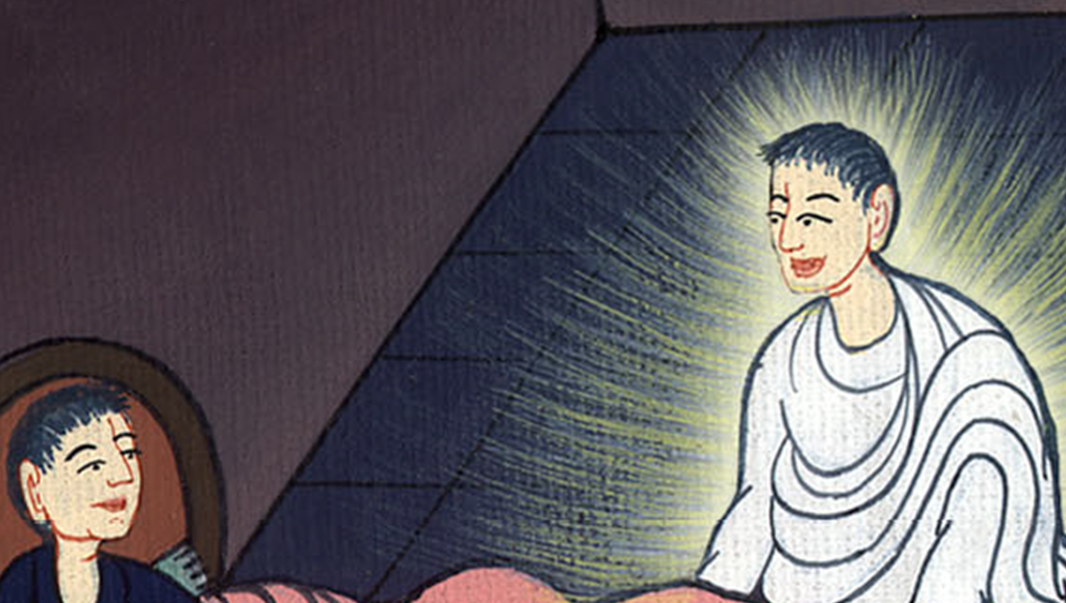 प्रेरितों के काम 22:17,18
19मैंने कहा, ‘हे प्रभु वे तो आप जानते हैं, कि मैं तुझ पर विश्वास करनेवालों को बन्दीगृह में डालता और जगह-जगह आराधनालय में पिटवाता था।
19‘Lord,’ I answered, ‘they know very well that in one synagogue after another I imprisoned and beat those who believed in You.
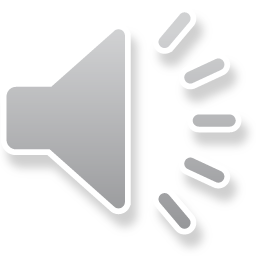 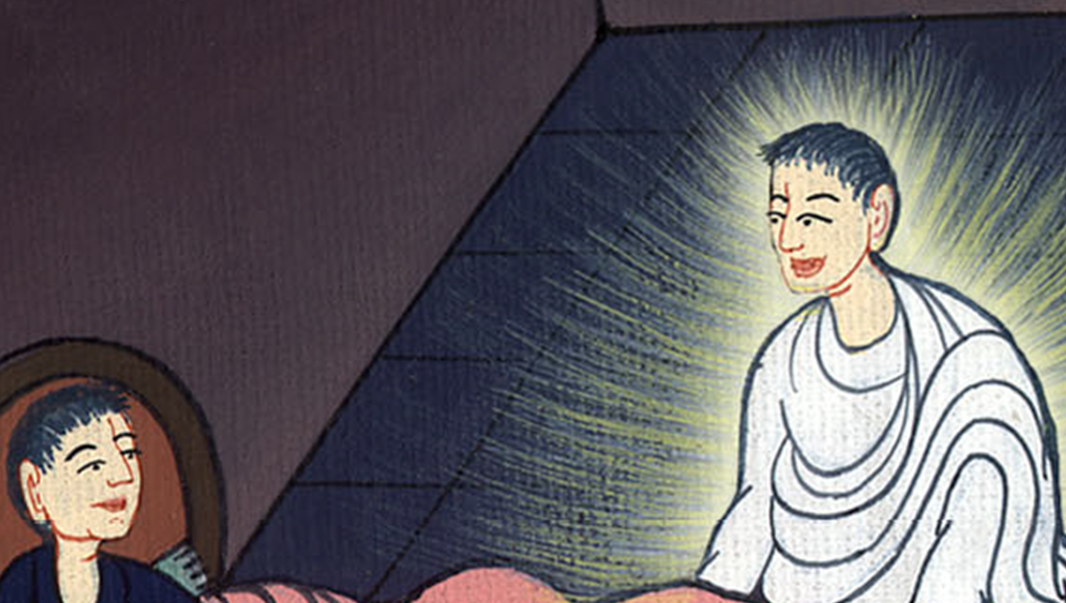 प्रेरितों के काम 22:19
20और जब तेरे गवाह स्तिफनुस का लहू बहाया जा रहा था तब भी मैं वहाँ खड़ा था, और इस बात में सहमत था, और उसके हत्यारों के कपड़ों की रखवाली करता था।’
20And when the blood of Your witness  Stephen was shed, I stood there giving my approval and watching over the garments of those who killed him.’
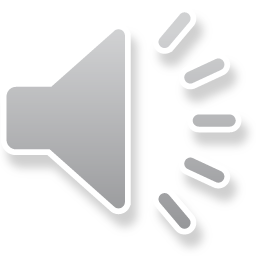 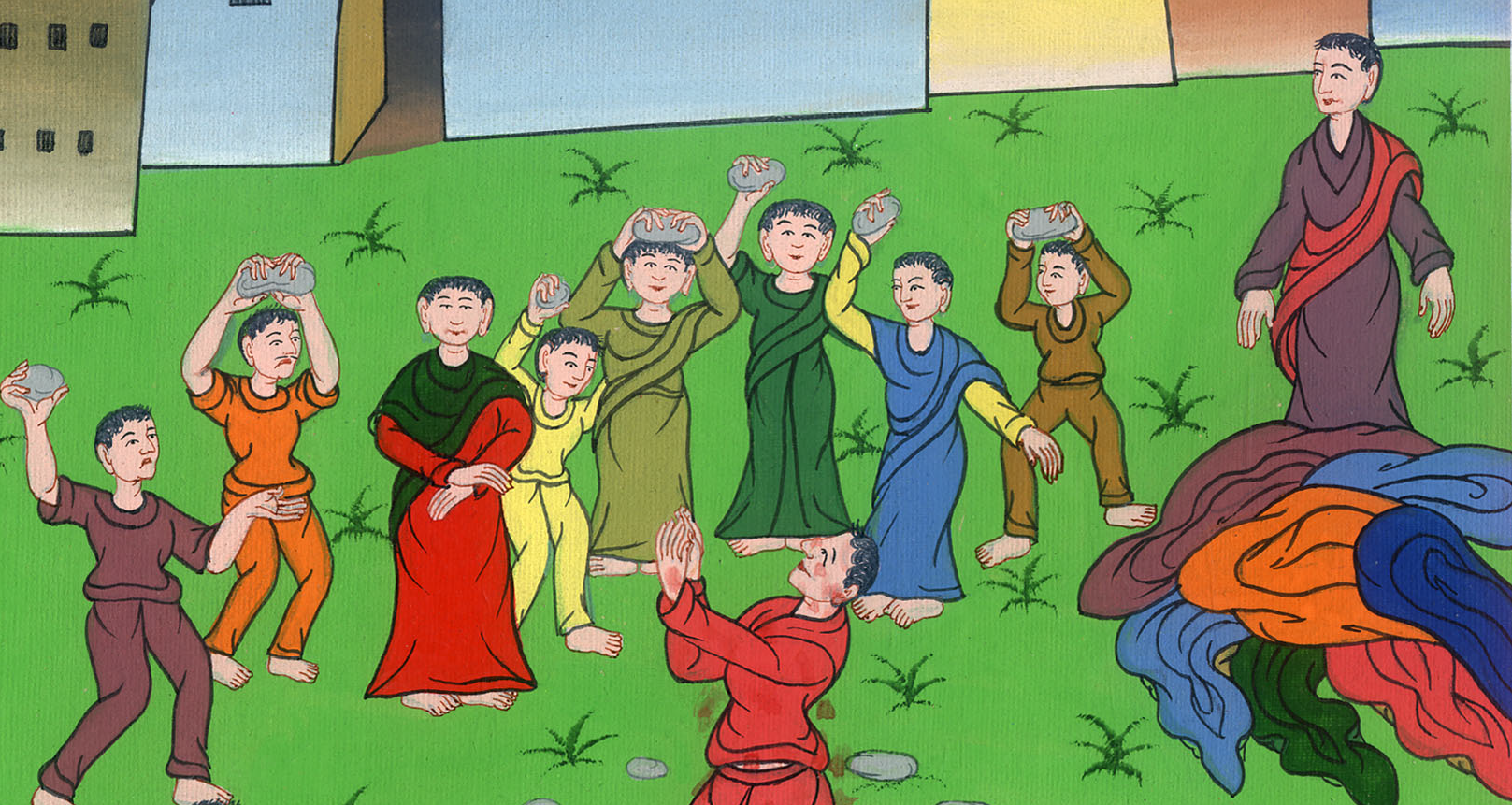 प्रेरितों के काम 22:20
21और उसने मुझसे कहा, ‘चला जा: क्योंकि मैं तुझे अन्यजातियों के पास दूर-दूर भेजूँगा।’”
22 वे इस बात तक उसकी सुनते रहे; तब ऊँचे शब्द से चिल्लाए, “ऐसे मनुष्य का अन्त करो; उसका जीवित रहना उचित नहीं!”
21Then He said to me, ‘Go! I will send you far away to the Gentiles.’”
22The crowd listened to Paul until he made this statement. Then they lifted up their voices and shouted, “Rid the earth of him! He is not fit to live!”
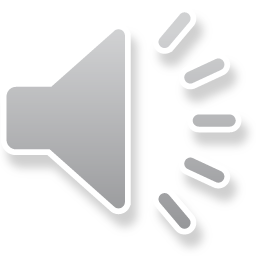 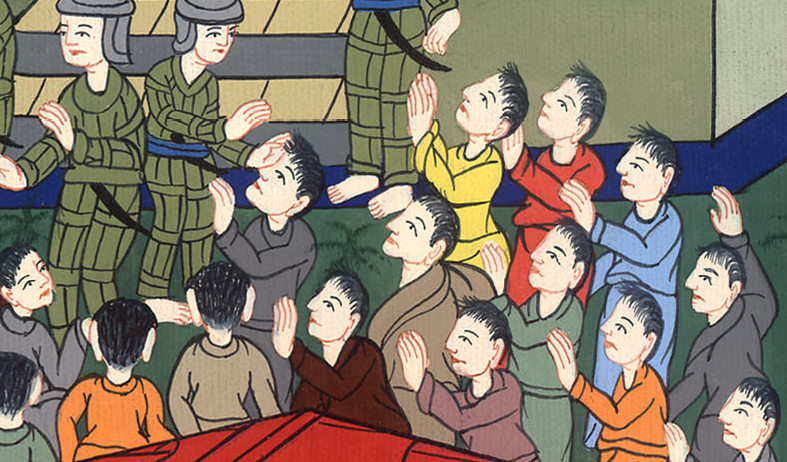 प्रेरितों के काम 22:21,22
24तो सैन्य-दल के सूबेदार ने कहा, “इसे गढ़ में ले जाओ; और कोड़े मारकर जाँचो, कि मैं जानूँ कि लोग किस कारण उसके विरोध में ऐसा चिल्ला रहे हैं।”
24the commander ordered that Paul be brought into the barracks. He directed that Paul be flogged and interrogated to determine the reason for this outcry against him.
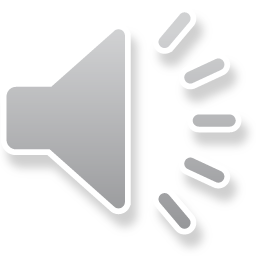 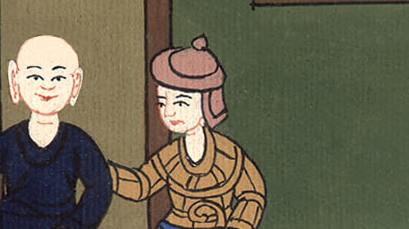 प्रेरितों के काम 22:24
25जब उन्होंने उसे तसमों से बाँधा तो पौलुस ने उस सूबेदार से जो उसके पास खड़ा था कहा, “क्या यह उचित है, कि तुम एक रोमी मनुष्य को, और वह भी बिना दोषी ठहराए हुए कोड़े मारो?”
25But as they stretched him out to strap him down, Paul said to the centurion standing there, “Is it lawful for you to flog a Roman citizen without a trial?”
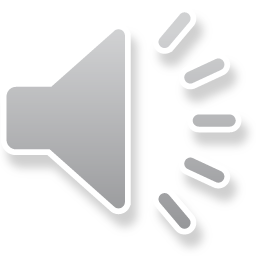 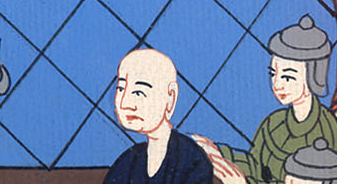 प्रेरितों के काम 22:25
26सूबेदार ने यह सुनकर सैन्य-दल के सरदार के पास जाकर कहा, “तू यह क्या करता है? यह तो रोमी मनुष्य है।”
26On hearing this, the centurion went and reported it to the commander. “What are you going to do?” he said. “This man is a Roman citizen.”
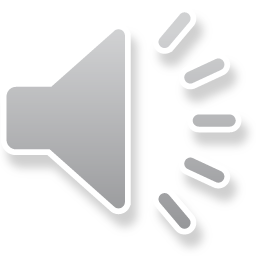 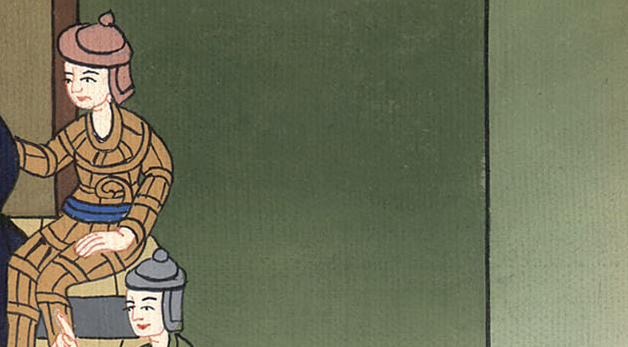 प्रेरितों के काम 22:26
27तब सैन्य-दल के सरदार ने उसके पास आकर कहा, “मुझे बता, क्या तू रोमी है?” उसने कहा, “हाँ।”
27The commander went to Paul and asked, “Tell me, are you a Roman citizen?”
“Yes,” he answered.
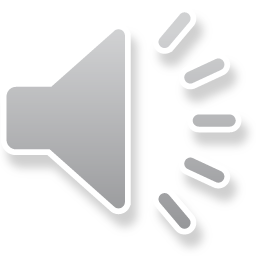 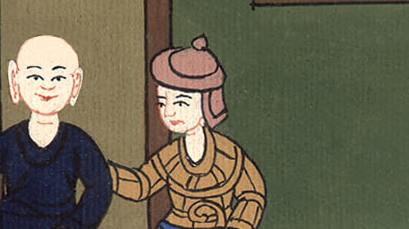 प्रेरितों के काम 22:27
28यह सुनकर सैन्य-दल के सरदार ने कहा, “मैंने रोमी होने का पद बहुत रुपये देकर पाया है।” पौलुस ने कहा, “मैं तो जन्म से रोमी हूँ।”
28“I paid a high price for my citizenship,” said the commander.
“But I was born a citizen,” Paul replied.
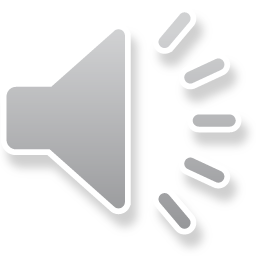 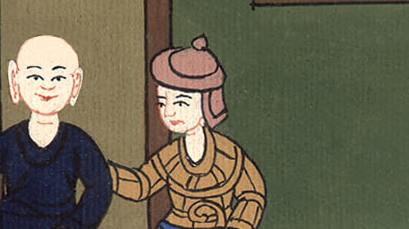 प्रेरितों के काम 22:28
29तब जो लोग उसे जाँचने पर थे, वे तुरन्त उसके पास से हट गए; और सैन्य-दल का सरदार भी यह जानकर कि यह रोमी है, और उसने उसे बाँधा है, डर गया।
29Then those who were about to interrogate Paul stepped back, and the commander himself was alarmed when he realized that he had put a Roman citizen in chains.
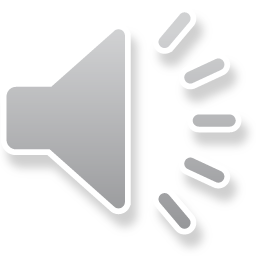 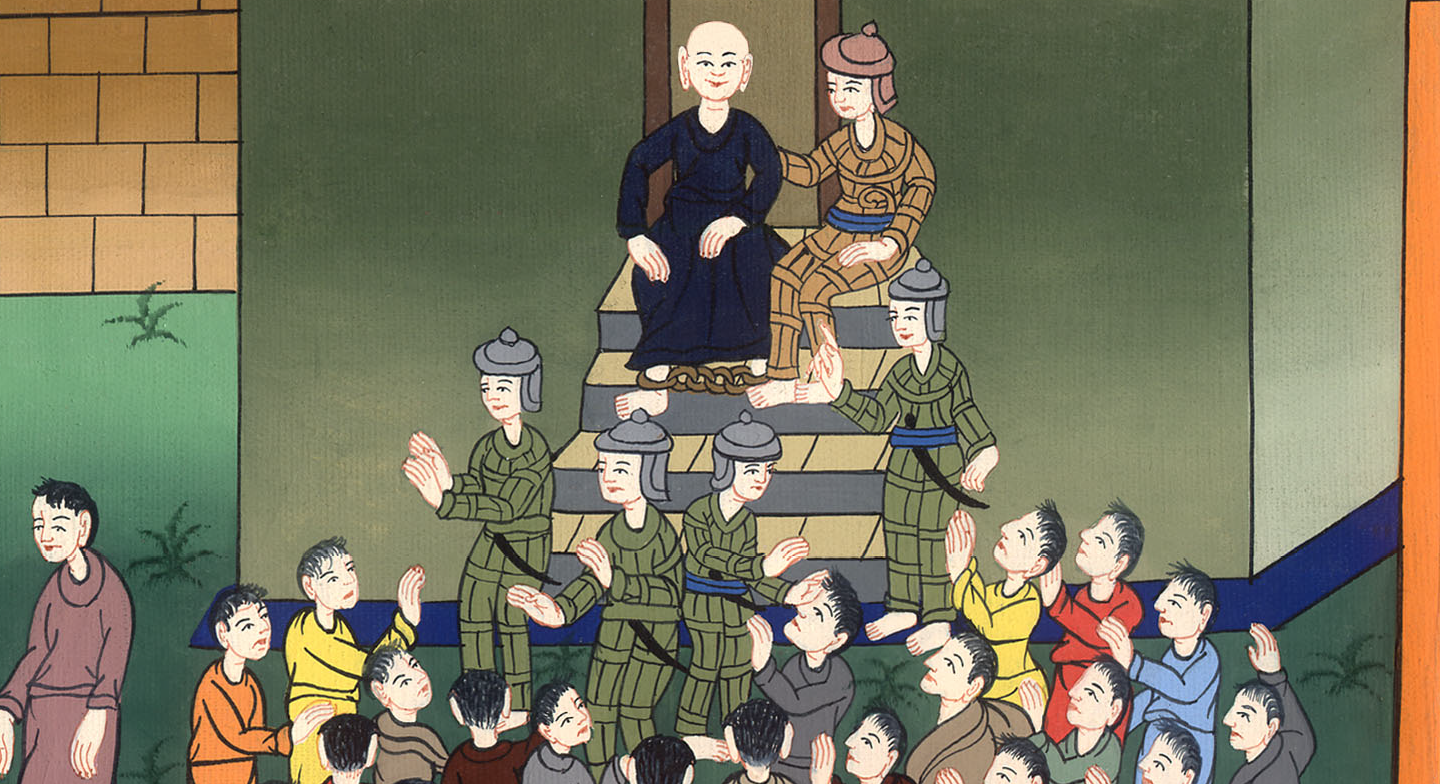 प्रेरितों के काम 22:29